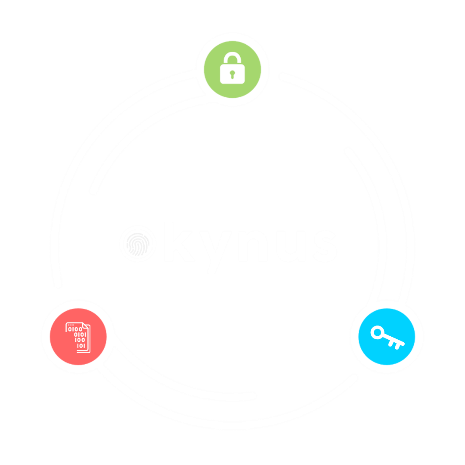 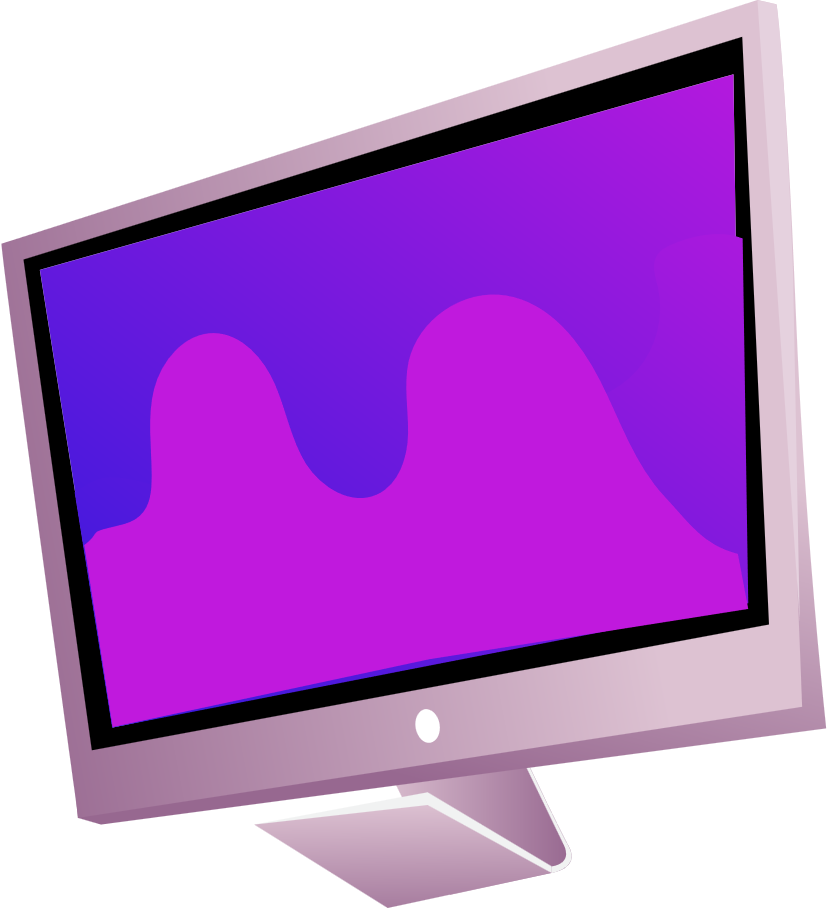 Gandhinagar, Gujrat okynustech@gmail.com
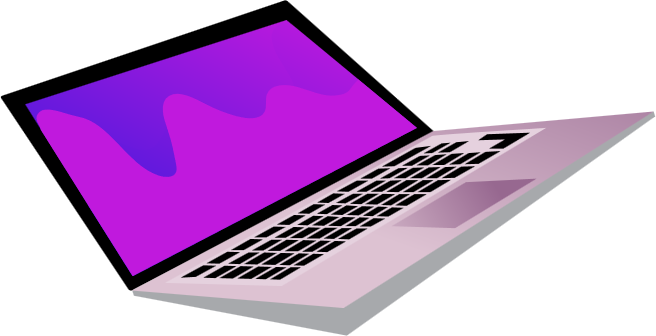 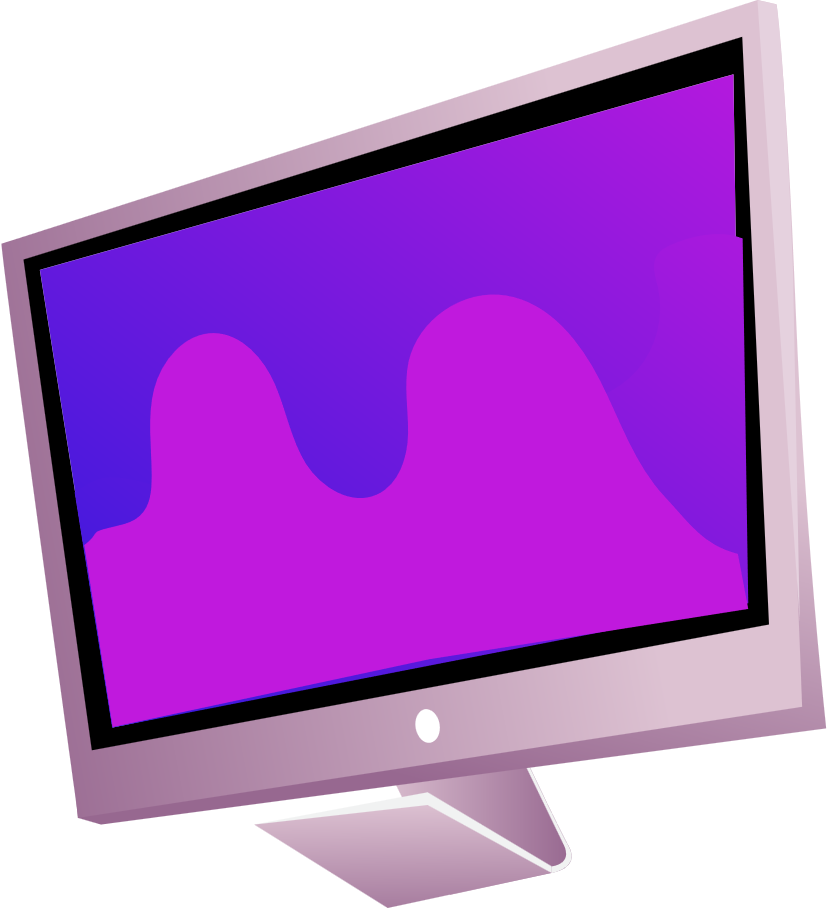 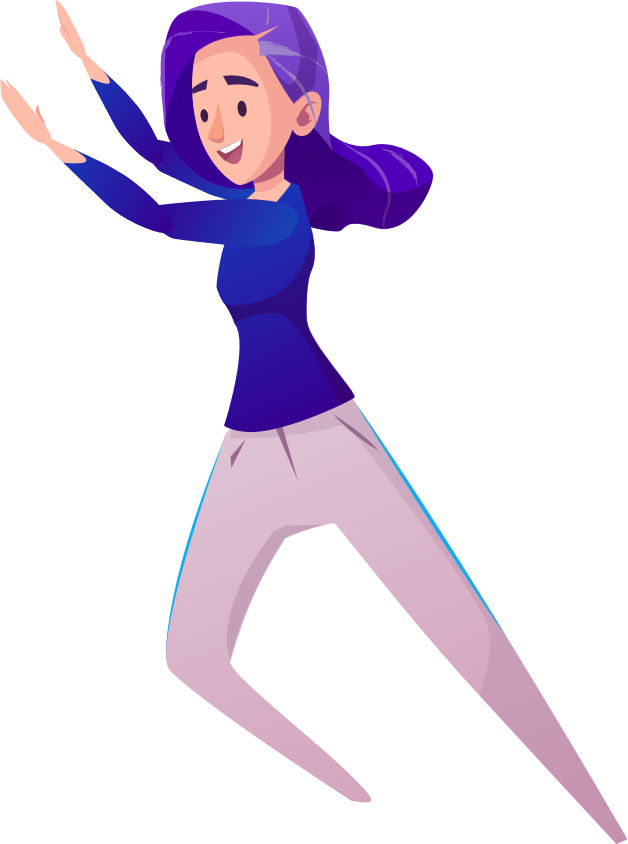 Okynus
Secure
One Stop Solution For All Your Data Security Needs
www.okynus.com (proposed)
Meet The Team!
Jatin Agarwal
CFO
Chief Financial manager, combines visionary leadership with extensive industry expertise, making them uniquely positioned to drive our company’s strategic direction and innovation, while holding a 33.33% equity stake in the business.
Aarsh Chaurasia
Kshitij Sharma
CEO
CTO
Chief Technical Manager, brings cutting-edge technical expertise and innovative vision to our company, with a 33.33% equity stake that highlights their deep commitment to advancing our technological excellence and growth
Chief Executive Officer, combines visionary leadership with extensive industry expertise, making them uniquely positioned to drive our company’s strategic direction and innovation, while holding a 33.33% equity stake that underscores their commitment and vested interest in our success
Page 2
Market Fragmentation: There is no single solution that addresses the diverse needs of various market segments, such as EdTech and multinational corporations.
Issues
04.
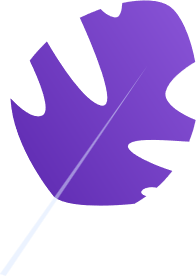 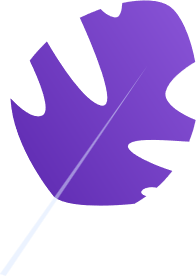 End-to-End Encryption Limitations: Current solutions provide end-to-end encryption but fail to secure data beyond transmission, leaving it vulnerable after receipt.
01.
Okynus Solution: Delivers a comprehensive, leak-proof security platform designed to meet the needs of all market segments, ensuring robust protection from end to end
05.
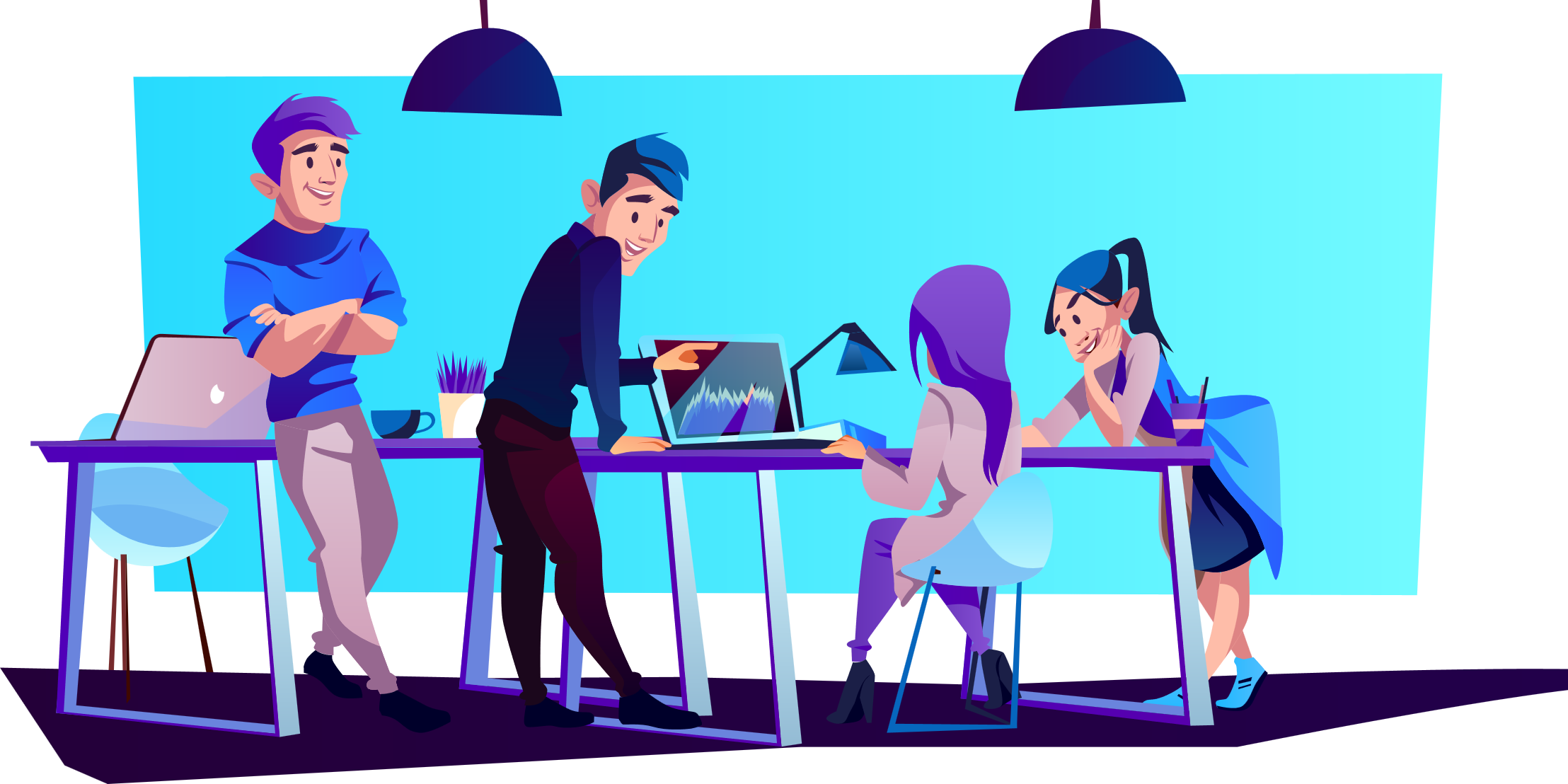 Endpoint Security Gaps: Platforms like WhatsApp, Sendbird, and Threema do not address endpoint security, resulting in potential data leaks.
02.
Data Mismanagement Issues: These companies have faced allegations of mishandling and selling customer data to third parties.
03.
Page 3
[Speaker Notes: Illustration:
https://www.freepik.com/free-vector/cartoon-characters-coworking-center-creative-space-freelancers-designers-work-together_3266662.htm]
Seamless Integration & Scalability: Cross-platform compatibility and smooth integration with existing systems, adaptable to grow with needs from small businesses to large enterprises.
Product Overview
File Support: Encrypts and decrypts all file types, including documents, videos, and images.
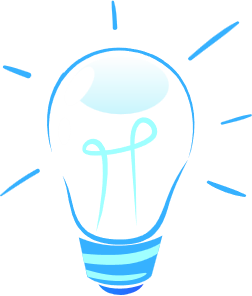 Our advanced encryption service offers robust security for files, catering to both Business-to-Business (B2B) and Consumer-to-Consumer (C2C) markets, with seamless integration and ease of use.
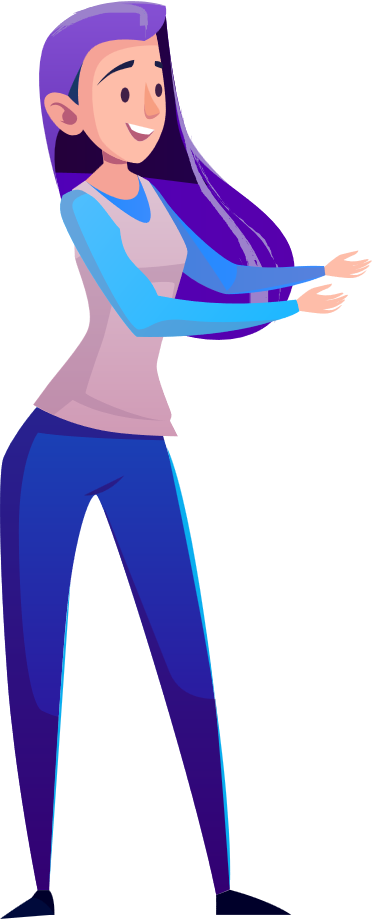 User-Friendly Design: Intuitive interface and customizable solutions for all user levels.
Advanced Security & Watermarking: Utilizes Double AES + RSA encryption and end-to-end encryption for maximum protection, with embedded digital watermarks for added security, authenticity, and traceability.
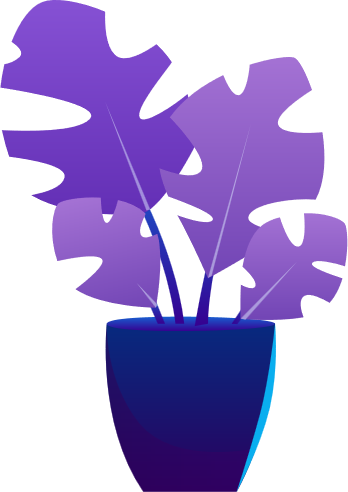 Page 4
[Speaker Notes: Illustration :
https://www.freepik.com/free-vector/teamwork-characters-operator-crew-front-screen-presentations_4997765.htm]
Business Model
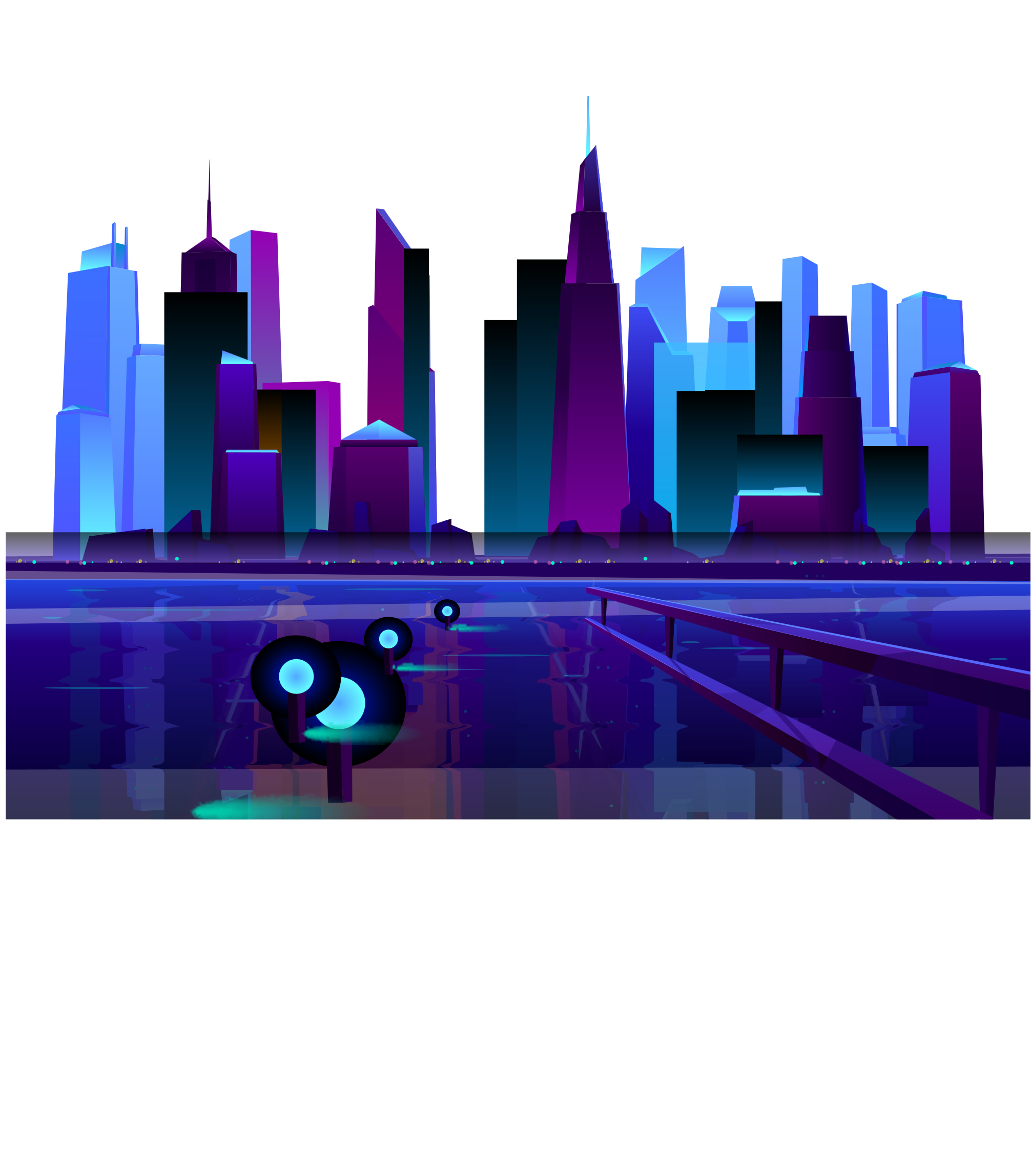 Enterprise Security Suite: Provides advanced security for colleges, universities, and companies with encrypted data transmission, secure cloud storage, employee access monitoring, and customizable API services for integration into custom applications
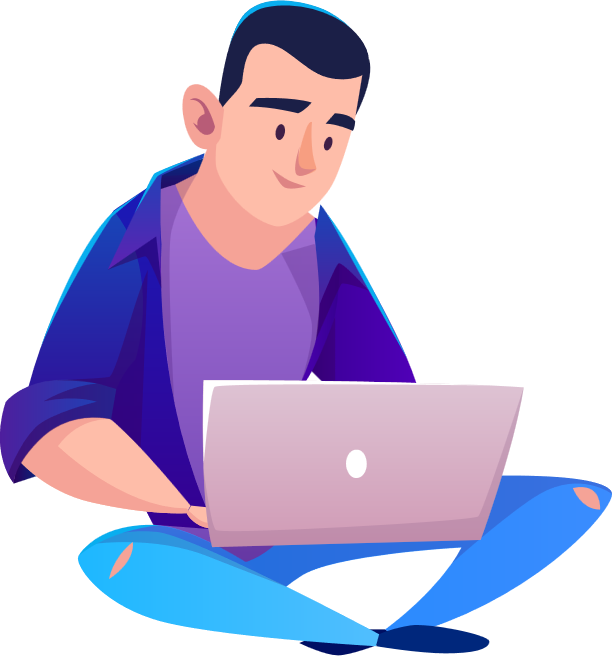 EdTech Platforms: Offers a secure platform for video lectures and study materials with end-to-end encryption and secure access controls to prevent unauthorized access and data leaks.
Our business model provides tailored security solutions across sectors: B2B clients benefit from secure data management and customizable API integrations, while B2C users enjoy secure platforms for educational content. Our C2C services enhance personal data protection with user-friendly encryption tools, ensuring comprehensive coverage for both businesses and individuals.
General Public: Provides enhanced secure communication and data protection for personal use through user-friendly encryption tools, secure messaging, and data storage options.
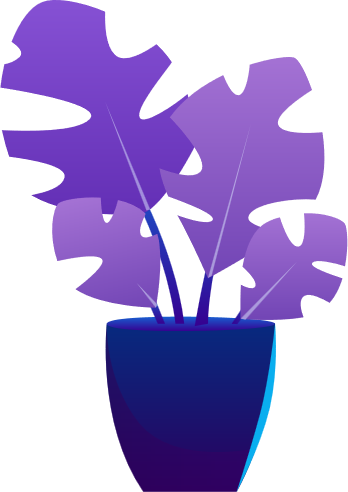 Page 5
[Speaker Notes: Illustration:
https://www.freepik.com/free-vector/future-metropolis-seafront-with-illuminating-neon-colors-lights-futuristic-skyscrapers_4758668.htm
https://www.freepik.com/free-vector/teamwork-characters-operator-crew-front-screen-presentations_4997765.htm]
Rs 249
One Time Subscription For Individuals
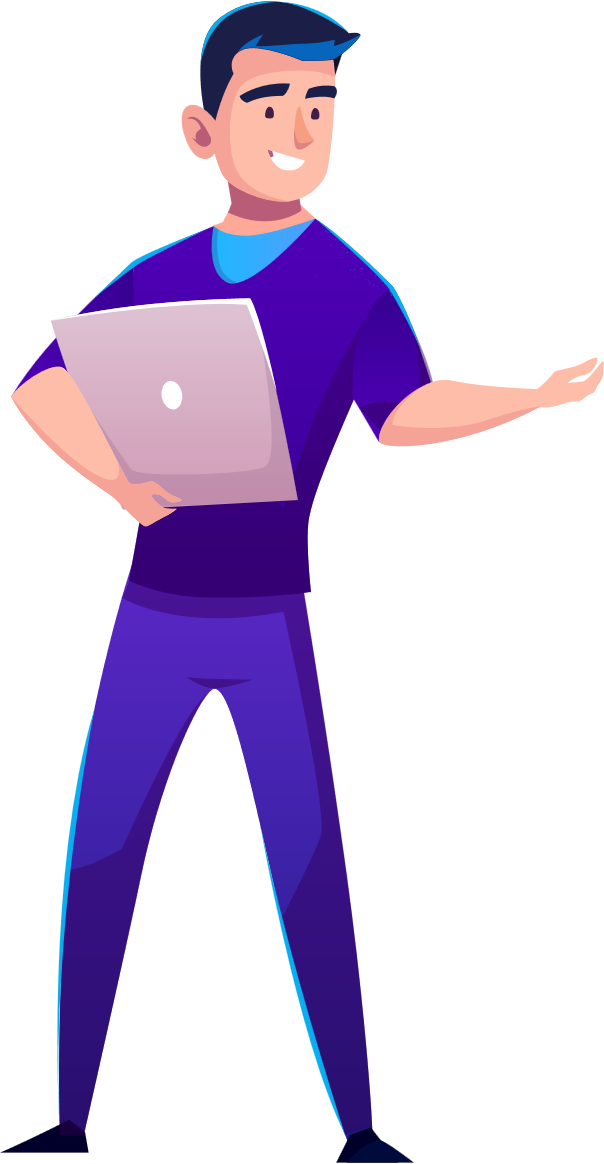 Rs 99
Monthly Basis For Enterprises (Only For The First Year)
Pricelist
Surplus Charge For Additional Features Like Watermark , Batch Processing
Rs 49
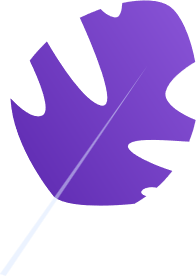 Page 6
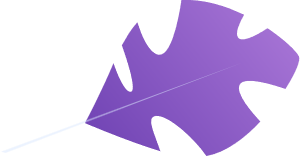 [Speaker Notes: Illustration :
https://www.freepik.com/free-vector/teamwork-characters-operator-crew-front-screen-presentations_4997765.htm]
Size Of Market Opportunity
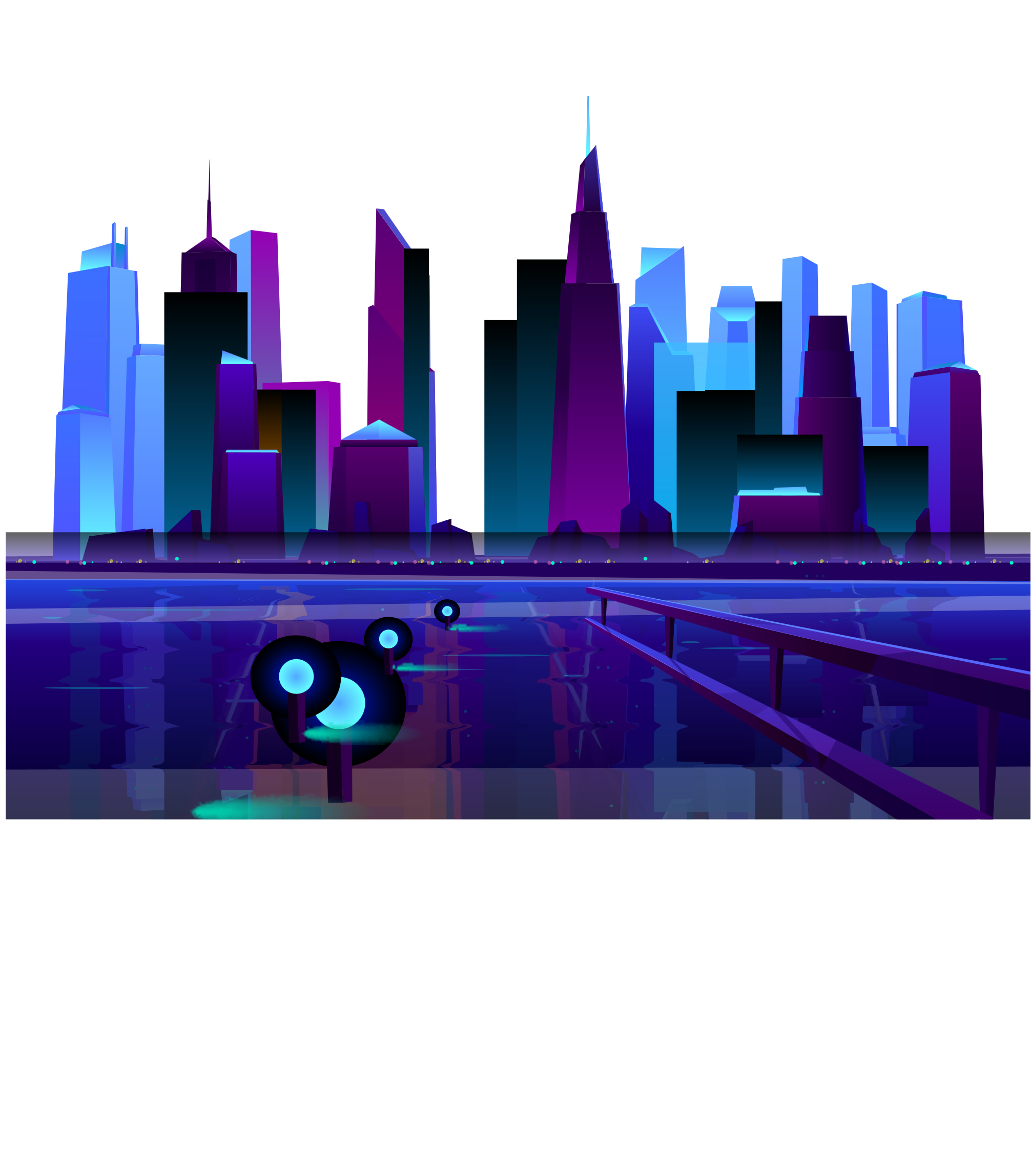 As our Business Model suggests, there are 3 types of markets we are targeting and for that we have a numerous consumer for our product like for normal people use, there will be a one time buy option for all which include around Rs. 249/- as usual charge and for b2c purposes, there will be a monthly subscription plan of 99 Rs. per month which includes our services of managing everything from errors to successful transmission. The same will be implied to b2b model where more important files would be maintained with a surplus charge of 49/- per month including c2b plan. As of now, there are 68,118 coaching centers in India for our b2c plan which make monthly revenue of (68118*99) = 6743682 which will be expanded to other countries like US, Canada after 3-4 years prior to our successful launch
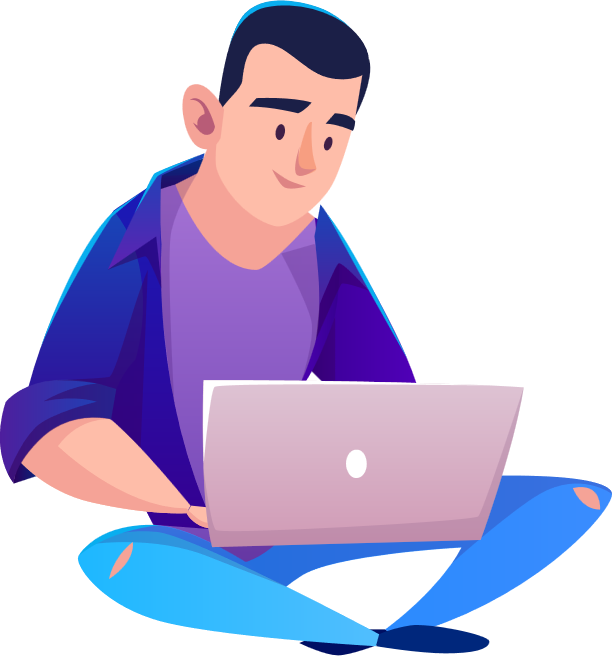 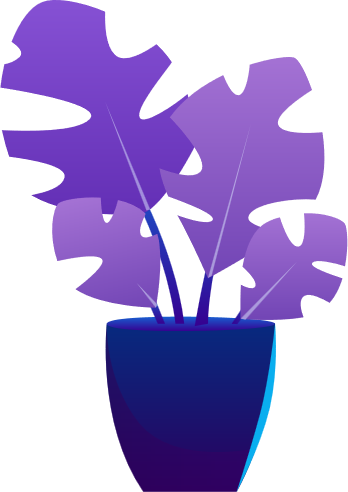 Page 7
[Speaker Notes: Illustration:
https://www.freepik.com/free-vector/future-metropolis-seafront-with-illuminating-neon-colors-lights-futuristic-skyscrapers_4758668.htm
https://www.freepik.com/free-vector/teamwork-characters-operator-crew-front-screen-presentations_4997765.htm]
Current Traction
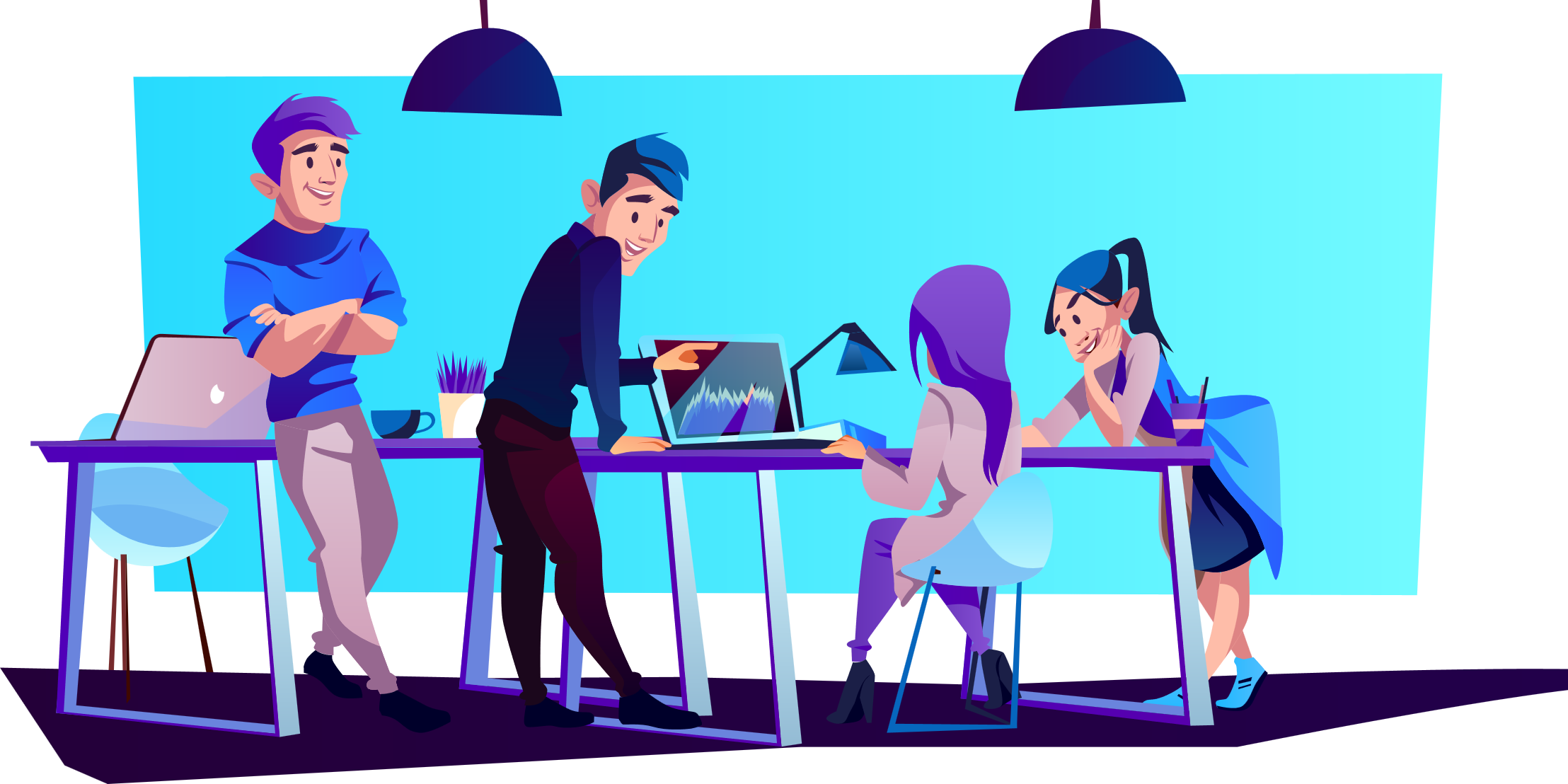 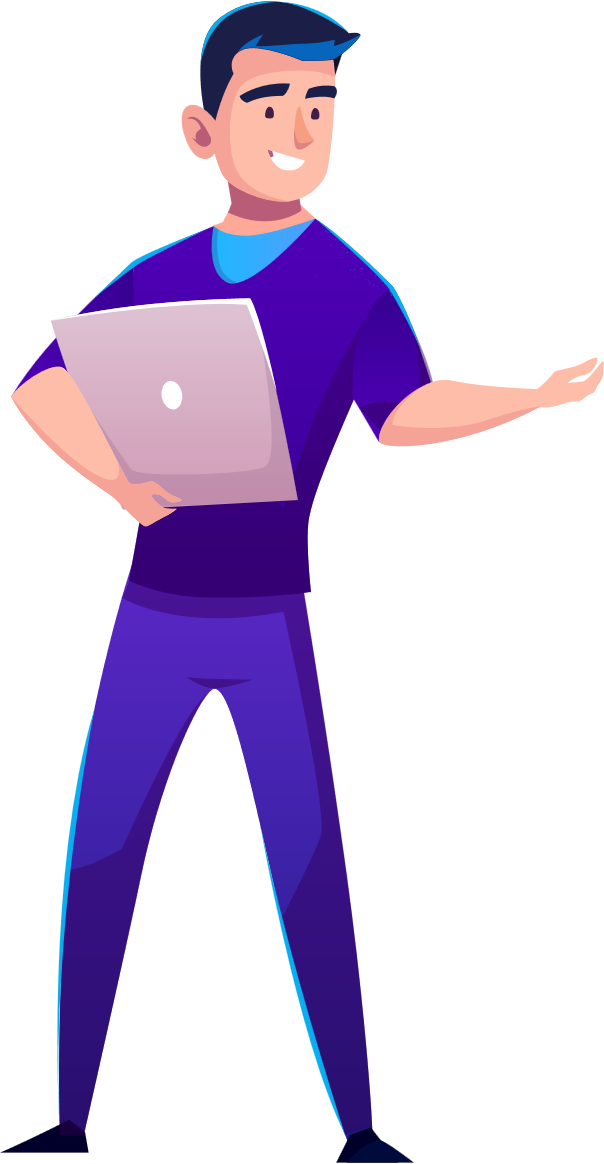 Received a Token of Appreciation from Prepify:
Recognized for delivering a secure and reliable document sharing platform specifically designed for sharing notes and video lectures, ensuring data confidentiality and integrity through advanced encryption protocols.
Collaboration with a Kaushalya The Skill University:
Successfully partnered with a local college to implement a robust data security solution. This collaboration involved deploying secure data management systems to protect sensitive information of students, faculty, and staff, thereby enhancing the overall security and operational efficiency of the institution.
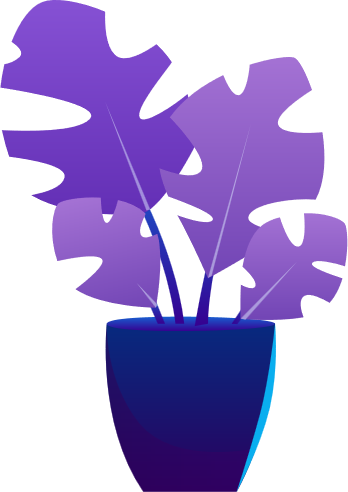 Page 8
[Speaker Notes: Illustration:
https://www.freepik.com/free-vector/future-metropolis-seafront-with-illuminating-neon-colors-lights-futuristic-skyscrapers_4758668.htm
https://www.freepik.com/free-vector/teamwork-characters-operator-crew-front-screen-presentations_4997765.htm]
Competitive Landscape
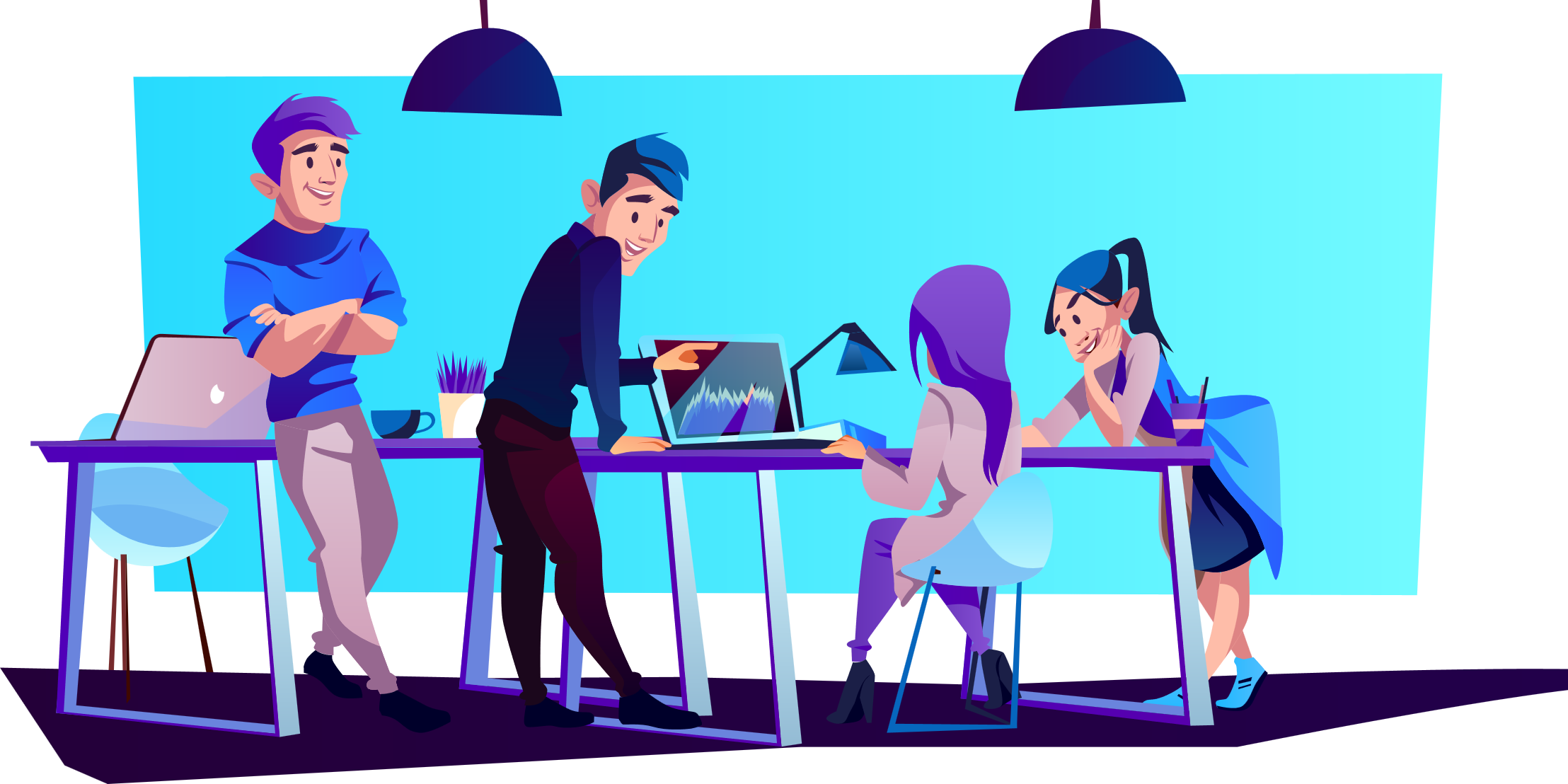 Focus on E2EE: Competitors like WhatsApp, Sendbird, and Threema provide end-to-end encryption but fail to secure data at rest and endpoints, leading to potential leaks.
Sector Coverage: Existing solutions do not address the diverse needs of sectors such as EdTech, healthcare, and corporate environments.
Technical Challenges:
Data Storage: WhatsApp’s unencrypted backups pose security risks.
Third-Party Risks: Sendbird’s reliance on external APIs introduces vulnerabilities.
Metadata Privacy: Threema’s metadata collection can compromise user anonymity.
Privacy Concerns: WhatsApp’s data monetization practices raise privacy issues.
Regulatory Compliance: Platforms must improve adherence to GDPR and CCPA with robust data protection and security practices.
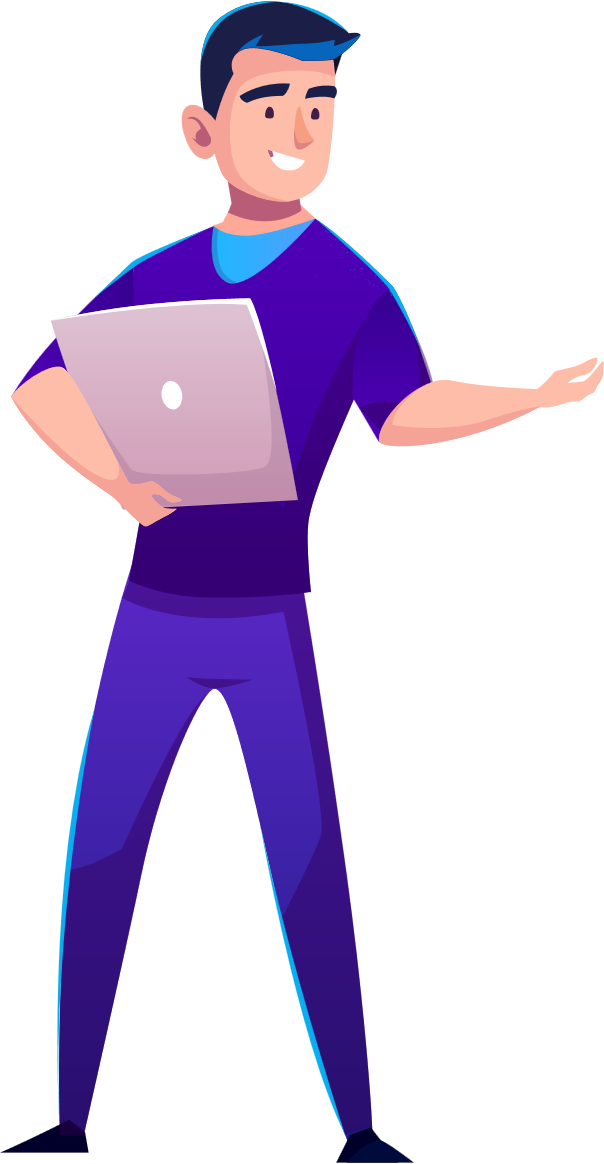 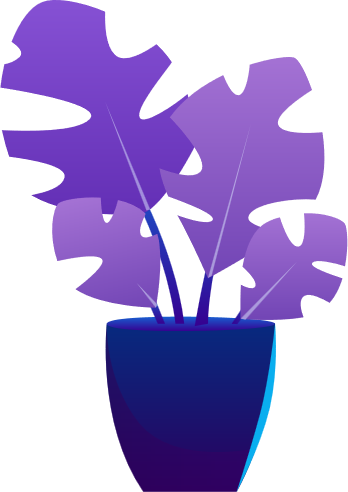 Page 9
[Speaker Notes: Illustration:
https://www.freepik.com/free-vector/future-metropolis-seafront-with-illuminating-neon-colors-lights-futuristic-skyscrapers_4758668.htm
https://www.freepik.com/free-vector/teamwork-characters-operator-crew-front-screen-presentations_4997765.htm]
Financials And Projections
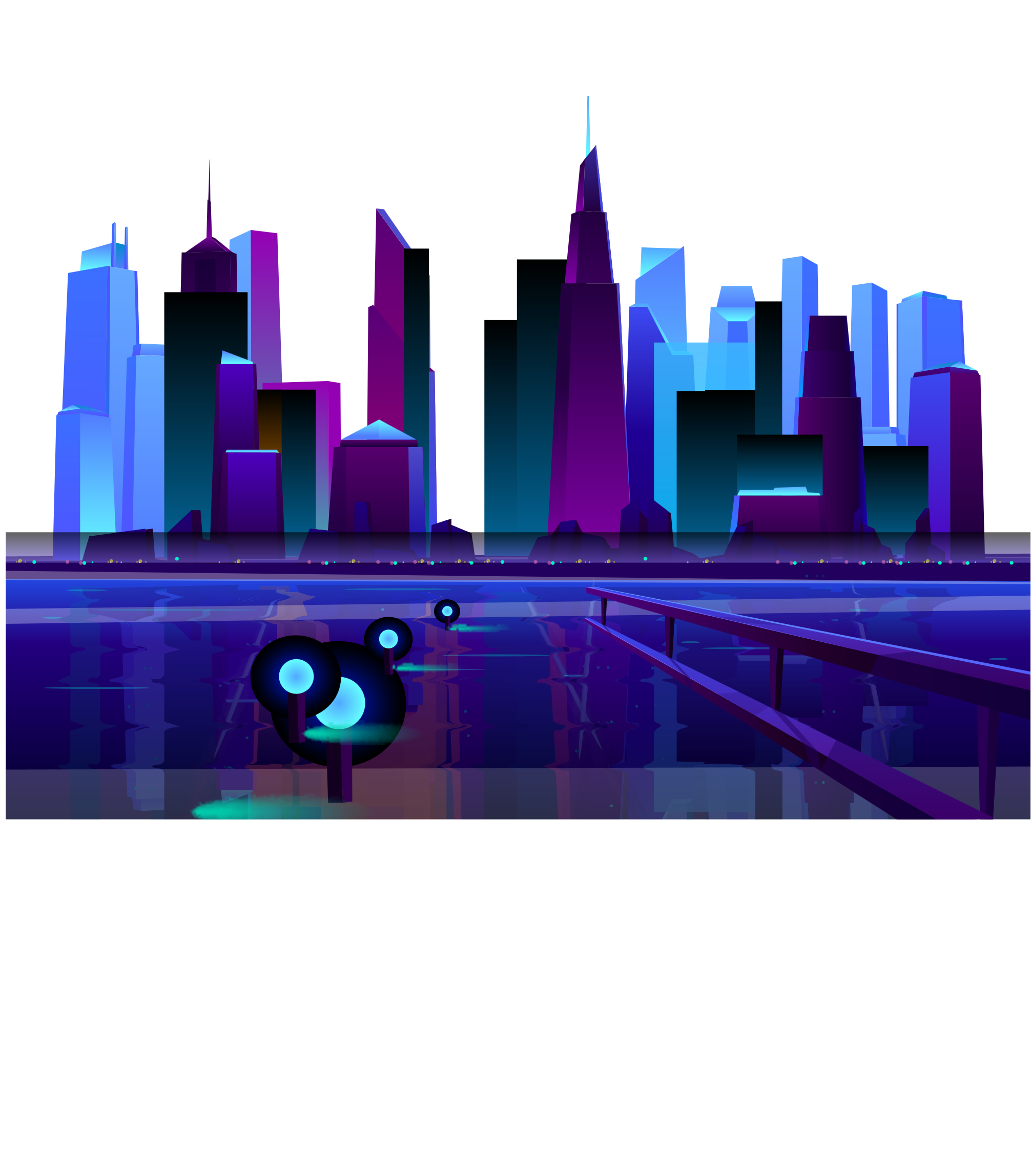 So, Overall our goal is to start our model from b2c approach which would create a greater impact on b2c users for using this app. This approach would generate approx. (249*600) = 149400 of revenue for the first Year (assuming the lowest we can make 600 users out of first year). Then Second year would embark our journey with launch in greater arena with b2c and b2b approach expecting a revenue generation of 356400 from b2c (99*12*300) and 89400 from b2b assuming 50 companies would use it making total of 445800 for second year. This approach finally expanding in 3rd year making the revenue generation exponentially. Now, the major part which consists of CAPEX and OPEX; so as of now our CAPEX is like 0 but we have ton acquire some capitals like domain for website, launch space on App Store, etc. which would be around 12,000 per year after the initial expenditure of 5,000. For OPEX, there is a team of 3 members now which is required to expand for managing different aspects like social media, website, Error and Flow Control dept. and R&D dept. So, there is a need for some equipment too which is a one-time investment of around 10,000 rupees. As for salary needs, there is need of around 25,000 rupees in all total for the first year which would be increased and expanded with respect to growth of our product
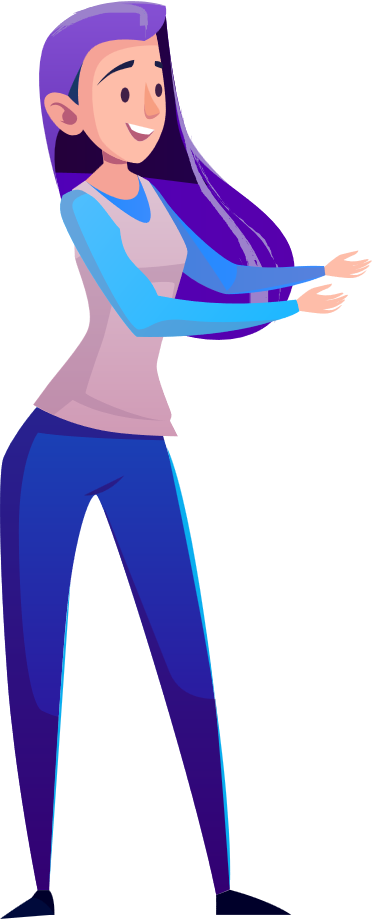 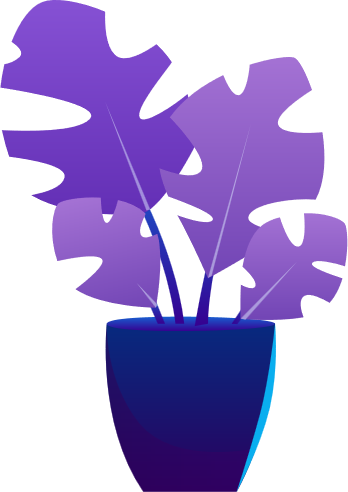 Page 10
[Speaker Notes: Illustration:
https://www.freepik.com/free-vector/future-metropolis-seafront-with-illuminating-neon-colors-lights-futuristic-skyscrapers_4758668.htm
https://www.freepik.com/free-vector/teamwork-characters-operator-crew-front-screen-presentations_4997765.htm]
Funding Needs And Current Structure
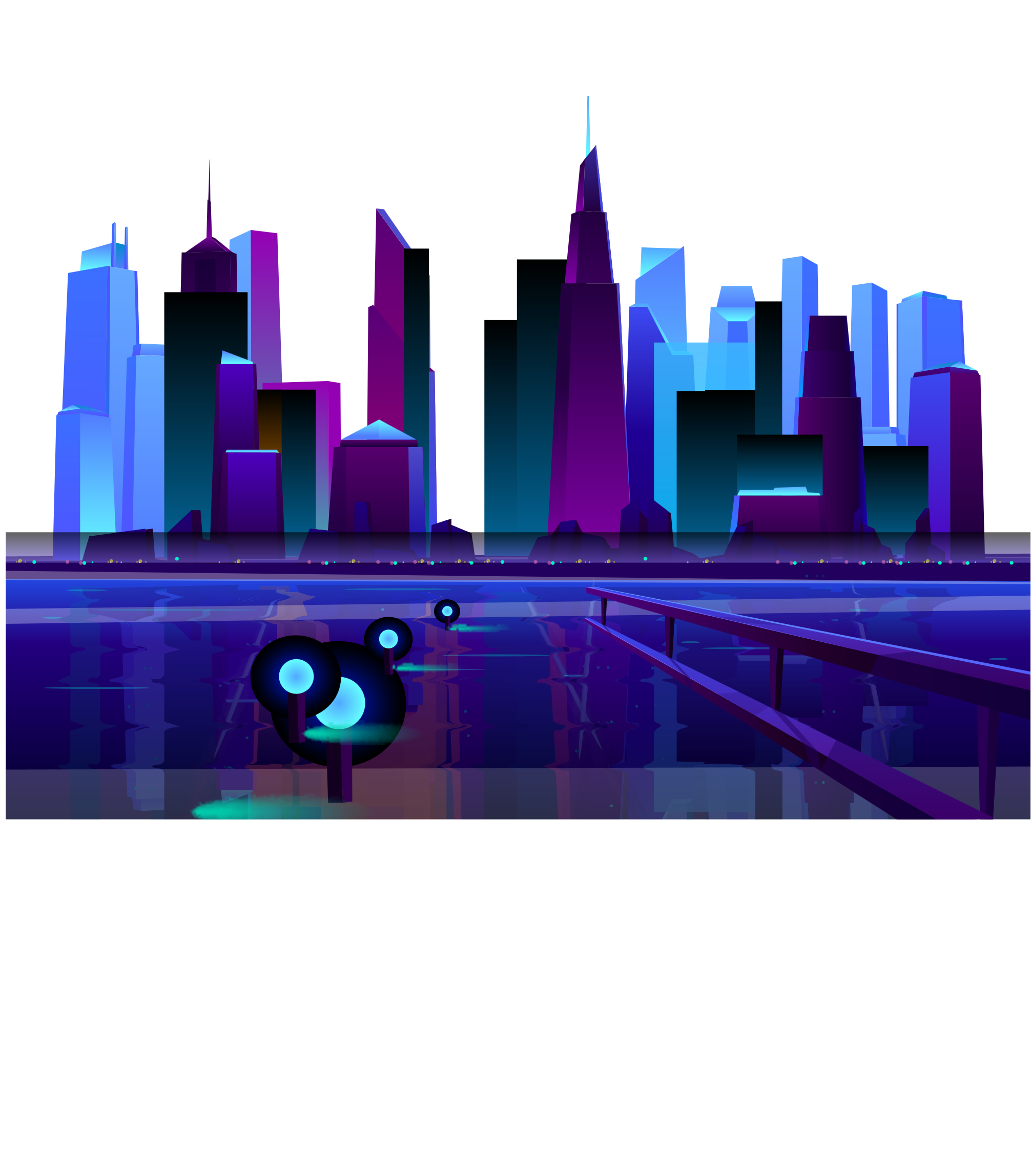 We are seeking Rs.50,000/- for 8% equity in our innovative secure messaging app. This investment will enable us to enhance our technology infrastructure, expand our team with top talent, and build a professional website to attract and engage users. With increasing demand for secure communication, our app is strategically positioned for success. We invite you to join us in transforming the way people and businesses communicate securely. Looking forward to discussing this opportunity!
Currently Our Company Is completely bootstrapped with the founding team having invested close Rs. 10,000/- .
The current cap table is the three founding members with equal equity.(33.33%)
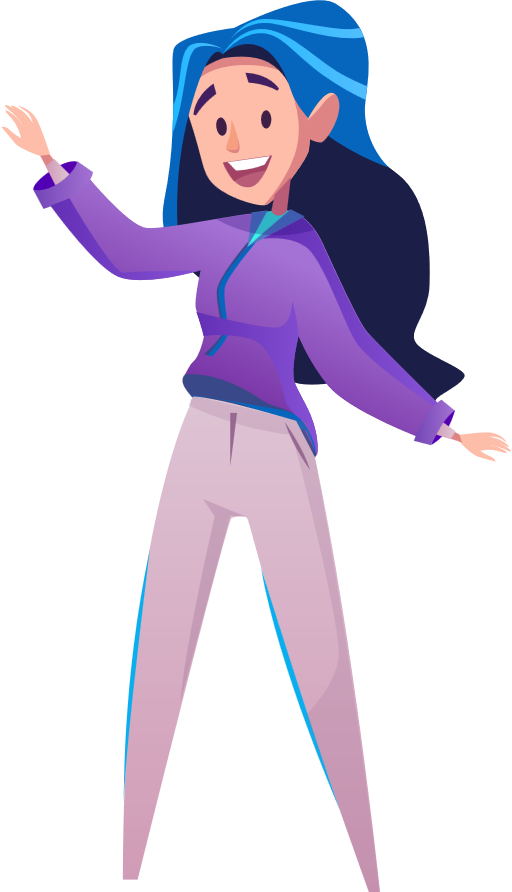 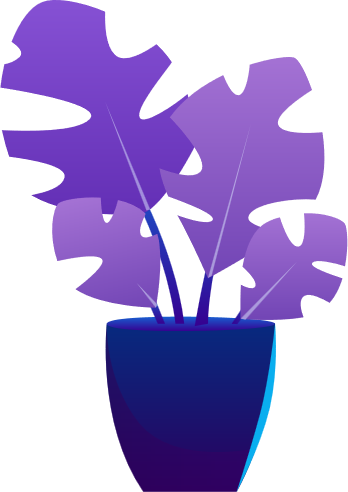 Page 11
[Speaker Notes: Illustration:
https://www.freepik.com/free-vector/future-metropolis-seafront-with-illuminating-neon-colors-lights-futuristic-skyscrapers_4758668.htm
https://www.freepik.com/free-vector/teamwork-characters-operator-crew-front-screen-presentations_4997765.htm]
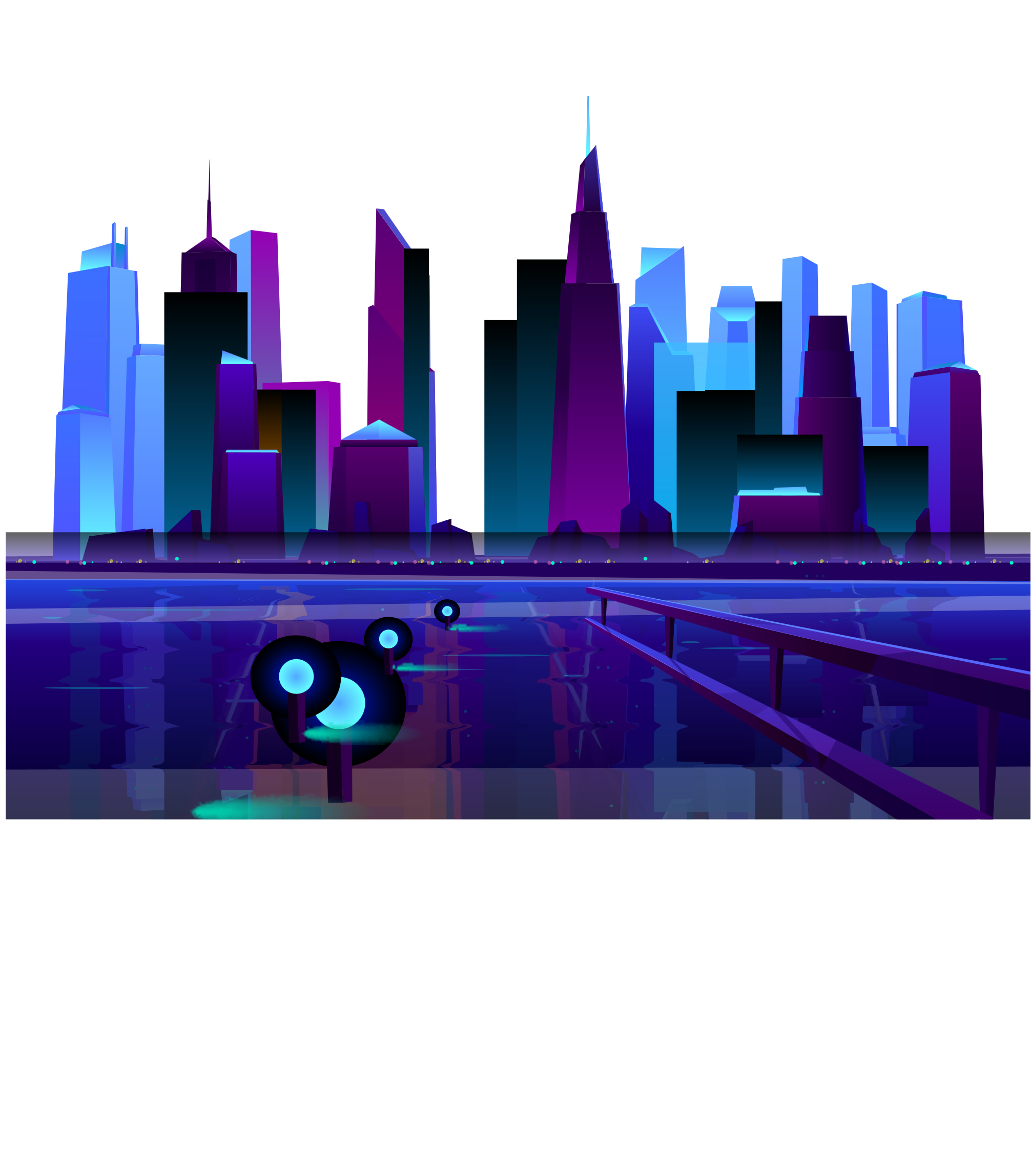 Exit Options
Acquisition or Merger: Selling the company to a larger technology or communication company, or combining with another business to create a more robust entity. This strategy can help achieve a successful exit by leveraging your company’s value or combining forces for increased market share and operational efficiencies.
Example: In 2014, Facebook acquired WhatsApp for $19 billion, integrating it to expand its messaging capabilities. Alternatively, in 2015, Uber and Careem merged to strengthen their market positions in the ride-hailing industry, combining resources to create a more powerful entity.
Strategic Partnership: Entering into a strategic alliance or partnership with a larger company. This might not be a full exit but can provide significant returns and opportunities for growth.
Example: In 2020, Microsoft and Zoom formed a strategic partnership, integrating Zoom into Microsoft Teams to enhance their offerings and create new growth opportunities.
Buyback: The company buys back shares from investors, allowing you to exit while maintaining control within the existing management or founders.
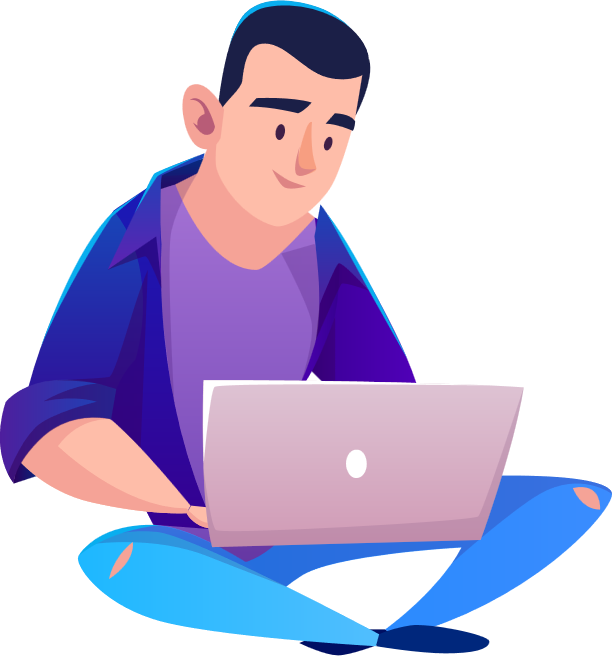 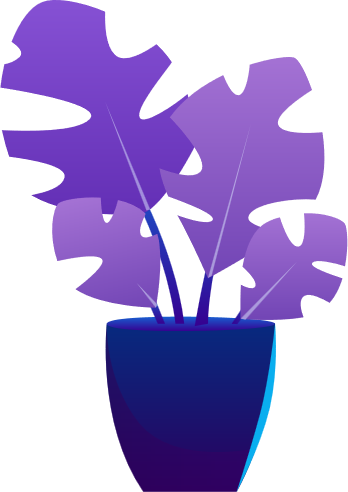 Page 12
[Speaker Notes: Illustration:
https://www.freepik.com/free-vector/future-metropolis-seafront-with-illuminating-neon-colors-lights-futuristic-skyscrapers_4758668.htm
https://www.freepik.com/free-vector/teamwork-characters-operator-crew-front-screen-presentations_4997765.htm]
Thank You!
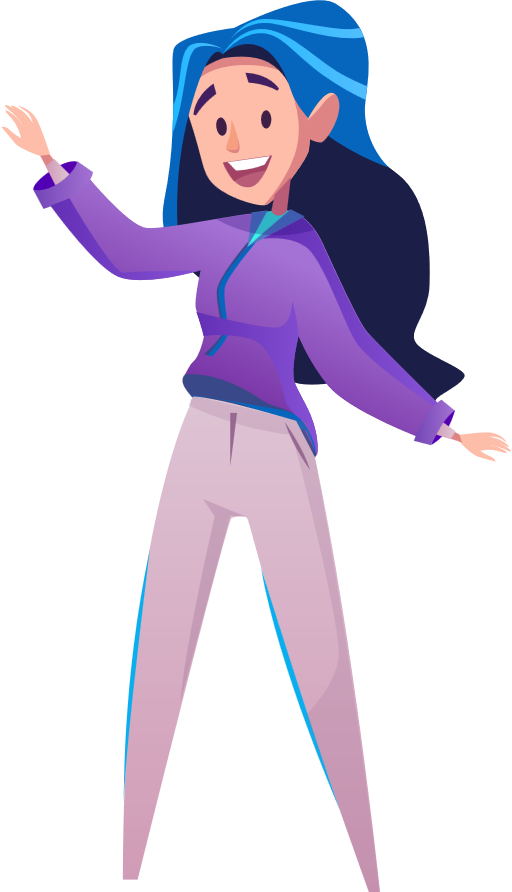 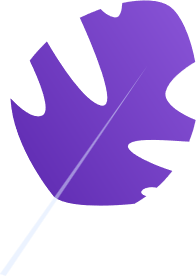 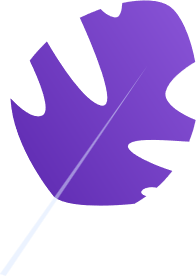 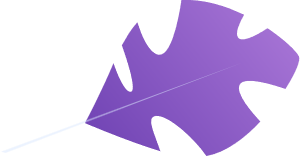 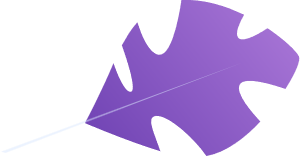 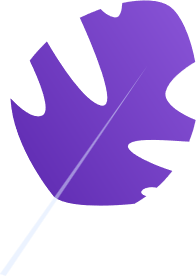 [Speaker Notes: Illustration:
- https://www.freepik.com/free-vector/couple-riding-supermarket-shopping-cart_2238492.htm]